Well-being
Y11 Mantra
“Be selfish for my grade”
2
True or false? (MWB’s)
Students with better health and wellbeing are likely to achieve better academically.
Effective social and emotional competencies are associated with greater health and wellbeing.
A positive association exists between academic attainment and physical activity levels of pupils.
Positive mental health reduces risky behaviors, increases earning potential and improves better resilience for life.
True or false?
TRUE
Children with better health and wellbeing are likely to achieve better academically.
Effective social and emotional competencies are associated with greater health and wellbeing.
A positive association exists between academic attainment and physical activity levels of pupils.
Positive mental health reduces risky behaviours, increases earning potential and improves better resilience for life.
What is well-being?
What’s important?
Being resilient
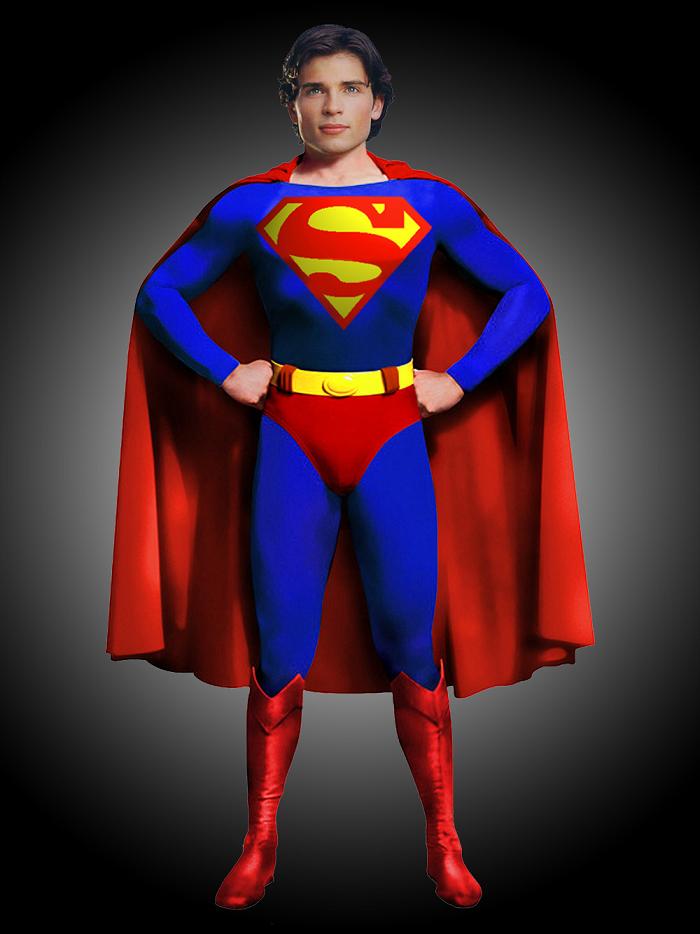 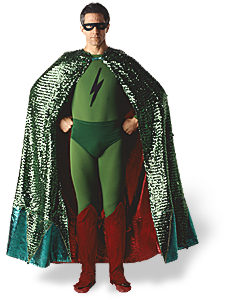 Which ‘cape’ does your child tend to wear?
Should they be able to wear both?
Self care
Green Cape- (Grow Good Things)
Red Cape- (Stop Bad Things ie: exams and stress)
Getting organised
Self care
https://riseabove.org.uk/article/exam-stress/
Students can often feel that when exam season is approaching, they need to be consumed by school work and revision, but this is not the case and we need to encourage pupils to take care of themselves and getting ahead of the stress!
Things to consider:
Eat well
Drink lots of water
Get enough sleep
Find activities to help relax
Schedule time to work and schedule time to unwind and socialise
Break down work/revision into manageable chunks – have a plan
A lack of self care can lead to increased levels of anxiety, which will in turn cause more stress.
Anxiety due to exam stress
When stressed I might think or say certain things
Anxiety is a very broad term, covering a wide range of different symptoms.
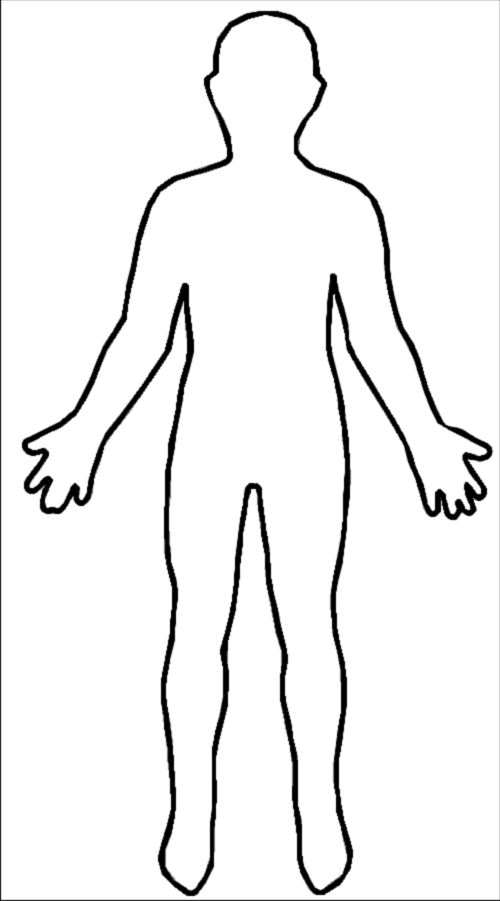 Anxiety at this time can be displayed through:
Fatigue
Inability to relax
Fear of making mistakes
Disturbed sleep
Excessive worrying/panic
Emotional/mood swings
Physical symptoms may also manifest themselves
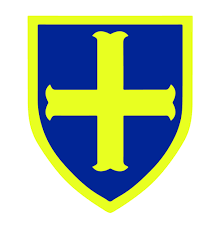 Dare to share?
Consider…..
As a student, how do you experience anxiety?

What do you do to combat anxiety?
Consider…..
As an adult, how do I display anxiety?

How do I tackle it?
ONLINE STRESS
Does you suffer from F.O.M.O? (FEAR OF MISSING OUT)

Do you think that FOMO is experienced regularly by young people?
Why?
Does FOMO affect your studies?
How can we tackle this?
Building in  regular 10 minute breaks in order to check phone if absolutely necessary and of course good stretches of time (planned in) to socialise and get active.
Supporting the wellbeing/mental health for NOA students…

*Student counsellor (on-site) who will prioritise Y11 students where possible during exam season
*‘Trusted Adult’ referral where students can elect which member of staff they would like to share their worries with
*Pastoral staff (Ms Flemming)- always at the end of the phone for parents 
*Subject staff available for students subject-specific drop –ins at breaks/lunches and after school
*Additional exam support meetings- linking with individual parents 
*Attendance support- Mrs Tyler). If you require help getting your child in to school for any reason, please do not hesitate to contact us.
*Mentors can be arranged for students in order to  further support learning and revision.
Are young people today resilient?‘Snowflake generation’; the generation of people who become adults in the 2010’s, viewed as being less resilient and more prone to taking offence than previous generations.BUT.. YOUNG PEOPLE ARE NOT ALWAYS FRAGILE...
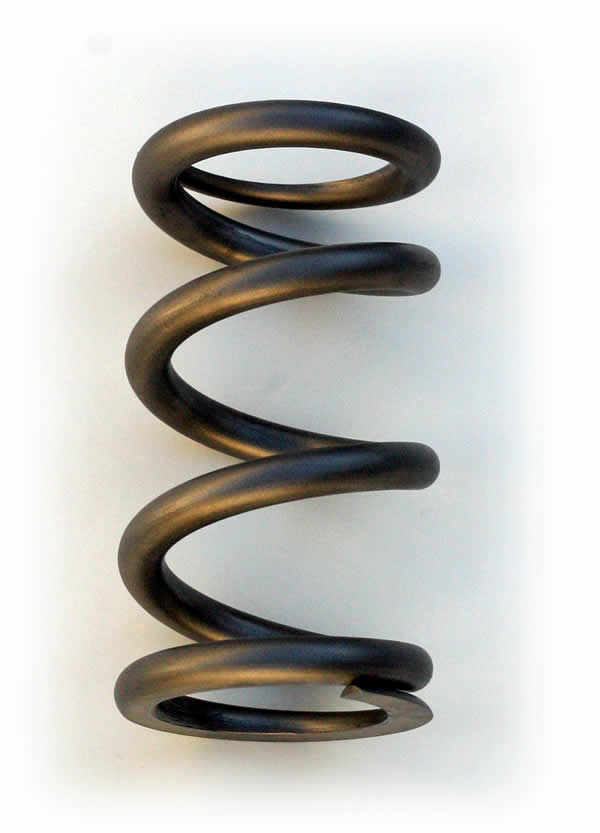 Many students can be likened to springs or balls and can ‘bounce back’/learn to be resilient.
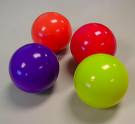 Resilience
Building resilience …
Positive thinking
Failure can lead to success
Good habits/routines
Knowing their worth
Consistent boundaries
Hold high expectations
Don’t overprotect
We need to build their ‘bounce back’ ability, allowing them to carry on and flourish, even after setbacks.
Getting organised…
Break your revision down into small chunks, and form a plan.
Think about when and where you work best.
Don't set yourself ridiculous goals. Nobody can revise 10 topics in a day! Avoid setting the day up to be a disappointment.
Schedule in plenty of free time to unwind, and protect this time. Nobody can work all day every day. 
Don't panic if you go slightly off schedule - tomorrow is another day. 
Find activities that help you relax. 
Don't cut out all the enjoyment from your life.
Don't be put off by peers saying they're doing huge amounts of revision. If you're feeling really worried or anxious, chat to a good friend, family member, or teacher.
FORGET THE DRAMA! (THINK FOMO)!
Y11 Mantra
“Be selfish for my grade”
16